“Ya eres parte de la UTVM” seguimos en contacto……
Seguimiento de EgresadosBolsa de Trabajo
Buscas empleo?
Seguimiento de egresados
Mantener contacto con los alumnos egresados con el objetivo de sabe sobre su desarrollo profesional durante 5 años después de su egreso.
Continuidad de Estudios
Trabajar
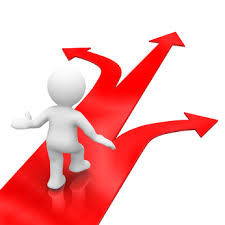 Otra
Continuidad de estudios
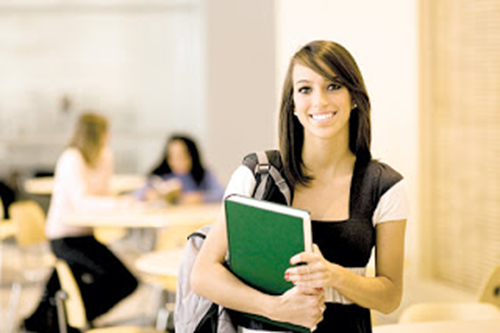 Donde estudias?
Programa educativo?
Cuando terminas?
Registro de nivel académico
Información de becas de posgrado
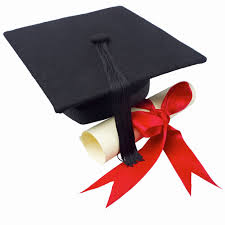 Trabajar
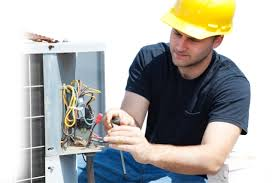 En donde trabajas ?
Empresa donde realizaste tu estadía
Continuar trabajando 
Buscar empleo
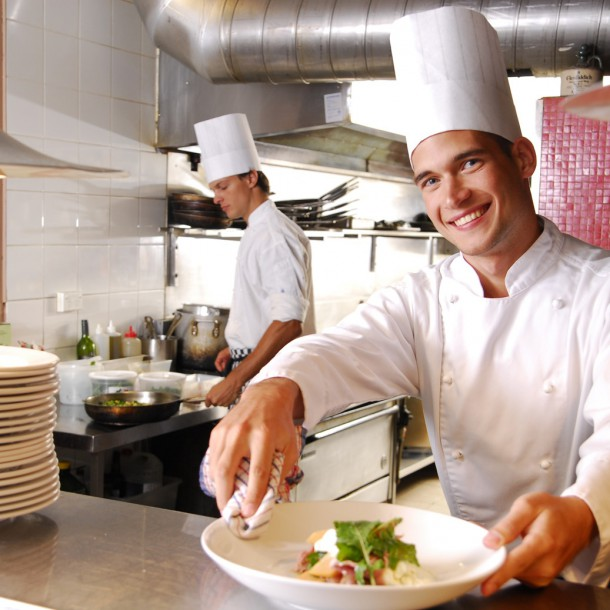 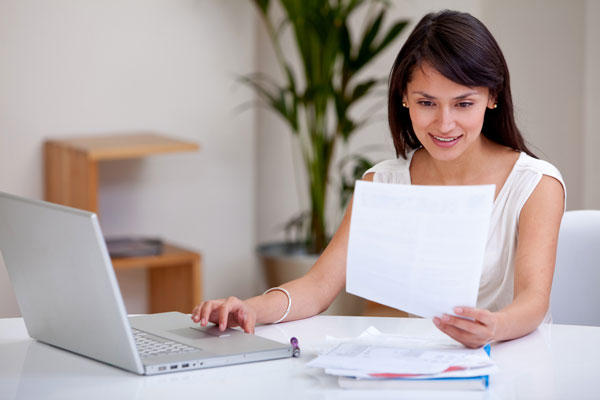 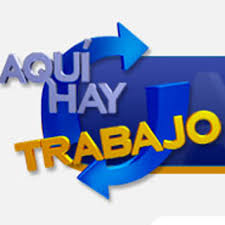 Bolsa de trabajo
Informar a los egresados sobre procesos de reclutamiento donde pueden incursionar para insertarse al mercado laboral
Captación de vacantes
Publicación de vacantes
Envió de información a egresados
Vinculación 
Egresado – UTVM – Empresa
Proceso de Reclutamiento
Empresa
UTVM
Medios de comunicación
Correo electrónico
Llamadas telefónicas
Visitas domiciliares
Facebook y Pagina Institucional
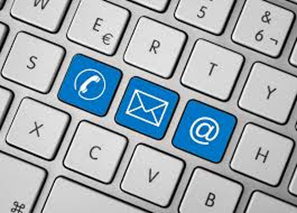 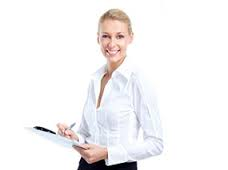 Que información te haremos llegar?
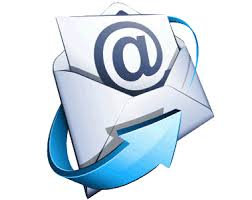 Becas del primer empleo y continuidad de estudios
Programa de Manos a la obra
Procesos de reclutamiento
Encuestas
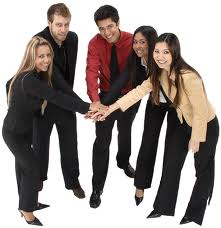 Actualiza tus datos
Ficha de estadía
Registro electrónico
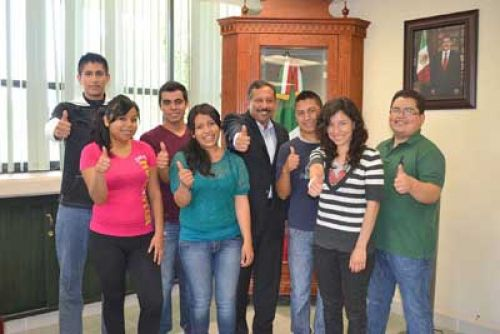 Encuesta de satisfacción de Egresados de la UTVM
Al termino de tu periodo de estadía se te hará llegar una liga para acceso a la encuesta de ocho (8) preguntas
Recuerda que tu opinión es muy importante para fortalecer los servicio de la UTVM
Lic. Gabriela Lozano CanoSeguimiento de Egresados y Bolsa de Trabajo UTVMEdificio “c”  Tel: 759 72 32790 al 93 ext. 60Correo: glozano@utvm.edu.mx
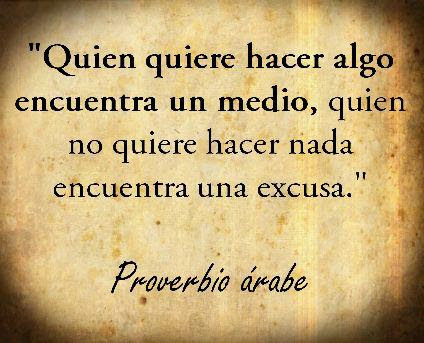